ПЛАНИРУЕМЫЕ	ПЛАТНЫЕ  ОБРАЗОВАТЕЛЬНЫЕ УСЛУГИ НА  2023-2024 УЧЕБНЫЙ ГОД
«Школа танцев»  для детей начальной школы
Цель
целенаправленное,
программы:
систематическое
воздействие и формирование  личности ребенка средствами игровой  гимнастики
Задачи	программы: укрепление здоровья, совершенствование психомоторных способностей школьников, развитие творческих созидательных способностей
Педагог дополнительного образования 
Яна Сергеевна Дружинина
Стоимость
услуги:
Путешествие в мир английского языка для 1 класса
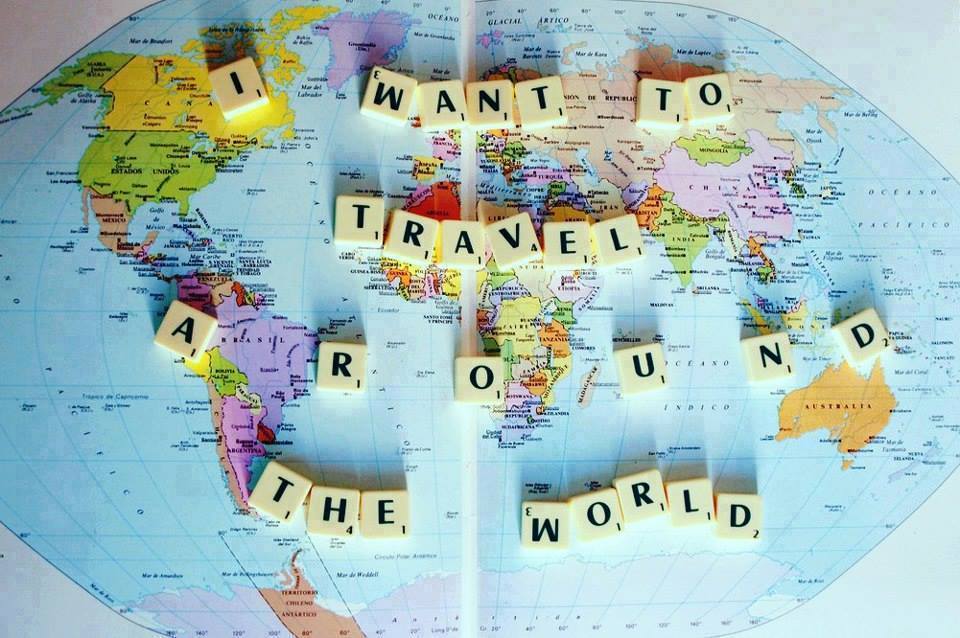 Цель программы: адаптация младших школьников к английскому языку, погружение в мир языка и языковой культуры.
Задачи	программы:
расширить кругозор обучающего;
сформировать основу коммуникативных навыков;
разбудить интерес к изучению английского языка.
Учитель иностранного языка
Яна Михайловна Пономарева
Стоимость
услуги:
Путешествие в страну Знай-ка для будущих первоклассников
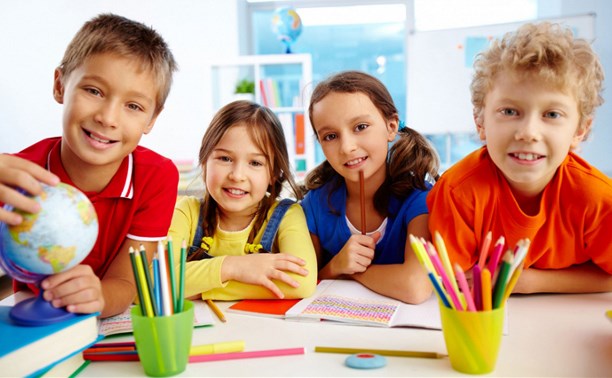 Цель программы: подготовка к школе (обобщить математические, познавательные способности,, расширять и активизировать словарь детей).
Задачи	программы:
- развивать память, логическое мышление, усидчивость, смекалку;
- воспитывать уважение друг к другу, интерес к обучению, прививать чувства товарищества.
Учителя начальных классов
Стоимость
услуги:
Группа от 15 человек
«Русская словесность» для 9, 11 классов
Цель программы: 
формирование языковой и лингвистической компетенции при подготовке к ОГЭ, ЕГЭ освоение необходимых знаний о языке как знаковой системе.
Учителя русского языка
Гамбург Любовь Михайловна (ОГЭ)
Стоимость
услуги:
Группа от 15 человек
«Основы генетического анализа» для биологов 9, 11 классов
Цель программы: 
подготовка к успешной сдаче ОГЭ и ЕГЭ по биологии учащимися 9, 11 классов
Учитель биологии
Масютина Ольга Сергеевна
Стоимость
услуги:
«Русский как иностранный»для детей и взрослых
Цель программы: 
научиться грамотно выстраивать речь на русском языке;
научиться писать и читать.
Стоимость
услуги:
Группа от 15 человек
ИЗО студия «Радуга»
Цель программы: развитие  эмоционально – чувствительного  мира детей школьного возраста
Стоимость
услуги:
Группа от 15 человек
Группа культурно-досуговой деятельности
Цель программы –  организация после урочной деятельности обучающихся.
Услуга включает в себя:
выполнение домашнего задания;
основы экологии;
бисер;
уроки музыки;
ритмика
Педагоги дополнительного образования
Стоимость
услуги:
Группа от 15 человек
Питание – 100 р (самостоятельно)
Волейбол для взрослых
Группа – 12 - 14 человек
Цель	программы:	
оздоровление и разгрузка после рабочего дня
Вторник, четверг с 21.00 до 22.00 часов
Учитель физической культуры
Стоимость
услуги:
Фитнес, эстрадные танцы для родителей
Группа от 12 - 16 человек
Цель	программы:	
оздоровление и восстановление
Фитнес: суббота с 10.00 до 11.00 часов
Эстрадные танцы: суббота с 11.00 до 12.00 часов
Педагог дополнительного образования 
Яна Сергеевна Дружинина
Стоимость
услуги: